Қарағанды облысында білім беруді дамытудың 
оқу-әдістемелік орталығы
«Латын графикасы - ұлт болашағының негізі»
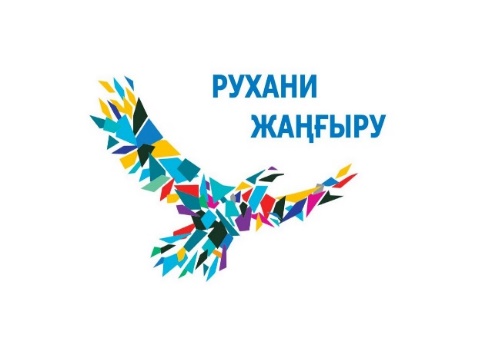 Мақсаты: Латын әліпбиінің жетілдірілген жобасымен таныстыру.
БАҒДАРЛАМА
ҚР Мәдениет және спорт министрлігі Тіл саясаты комитетінің төрағасы Әділбек Қабаның мәлімдеуінше
2021 жыл латын графикасына негізделген қазақ әліпбиін оқытуға дайындық жылы болып есептелінеді. 2022 жылы балабақшада тәлім-тәрбие алып жатқан балалар оқи бастайды. Ал 2023 жылдан бастап 1-сынып табалдырығын аттаған балалар латын графикасына негізделген қазақ әліпбиін оқиды. 2031 жылы латын графикасына негізделген қазақ әліпбиінде білім алған алғашқы түлектеріміз мектеп бітіріп, үлкен өмірге аяқ басады.
Рефлексия
Жаңа нәрсе үйрендім …
Таңқалдым …
Ештеңе түсінбедім …
Көңілім толмады …